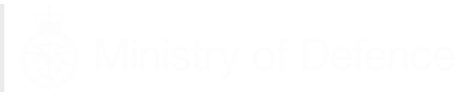 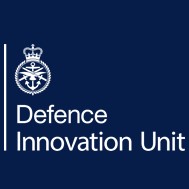 The Innovation Champions Network
Connect Collaborate Create
Failure is success in progress
July 2022
OFFICIAL
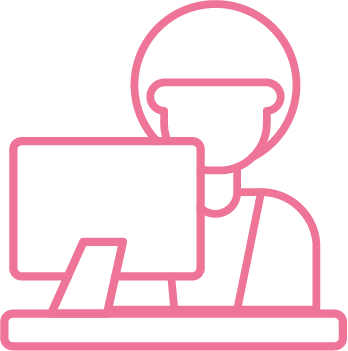 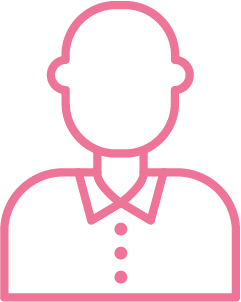 Empowered Individuals
Connected Teams
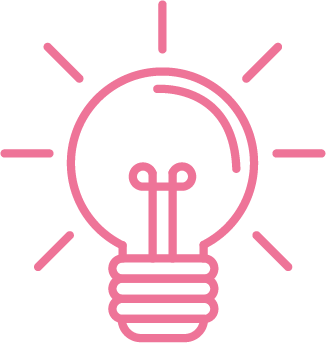 Click to add text
Enhance organisational knowledge
The Innovation Champions' Network will be a Pan-Defence network of empowered people with the skills and capabilities to generate ideas and put them into practice to give us an edge over our adversaries.
OFFICIAL
Our Values
Inclusive
Cognitive Diversity is our strength




Knowledge Seeking
We value a culture that embraces failing forward + failing fast
.
User Focused
We promote User-centred design


Collaborative
Open collaboration is critical to Innovation



Mission driven
Actions not words
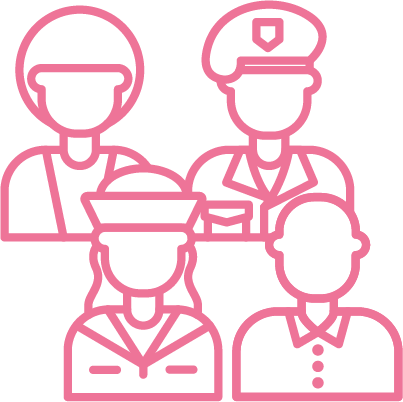 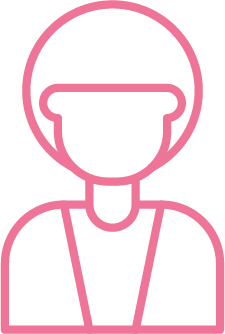 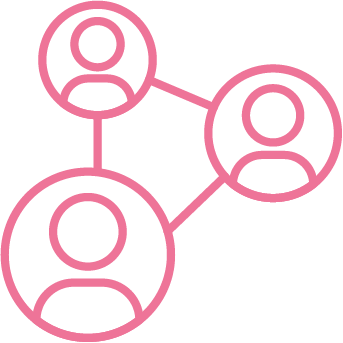 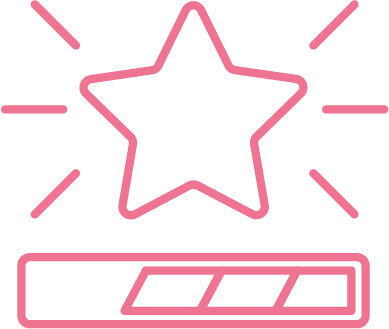 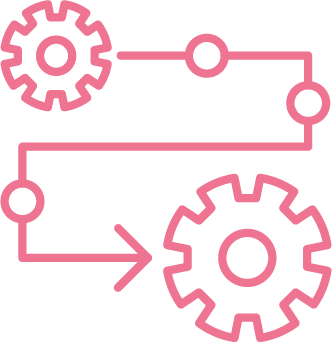 OFFICIAL
[Speaker Notes: Key to our network is that we operate with a transparent set of values we believe in the following 

We promote user centred design
The User should be at the heart of everything we do. We champion removal of process, to make users more engaged with designers, to deliver quality solutions/products into the hands of users quickly.

We believe Open collaboration is critical to innovation

We seek to promote a culture of communication that is rank-agnostic. A culture that accepts and offers loyal dissent and reasonable challenge through the complex hierarchy. We would ask our members to respect each others ranks but wherever possible remove rank from the equation. 

We encourage Actions not words

We support finding the small but frustrating problems and tackling them quickly,
Demonstrating value through delivery. We believe that ‘good enough’ delivered in a timely fashion is better than ‘perfect’ but late.

The power of Diversity is one of our key strengths

We believe there is power in diversity which enables us to challenge the status quo and allows a variety of thought.
We will act as champions for diversity across defence whilst also offering it to teams who may benefit. We will actively seek to build a diverse and inclusive  representative network.

Lastly we recognise the benefits of failure
Failure is a difficult cultural concept for the military but is crucial for transformative innovation.
The Network will champion for a culture that embraces failure, but supports “failing forward”, so that learning and value are always achieved. 
In addition, we believe strongly in the value to be gained from failing fast and remaining adaptable and agile along the path to success]
A structure built on service
Those carrying out or requiring innovation services – who need ideas/problems championed and are seeking solutions/support
Enablers of innovation who through networks and experience can assist Members
Experienced practitioners building product and services to support the network
OFFICIAL
Access to the whole network
The ICN Offer – common to all
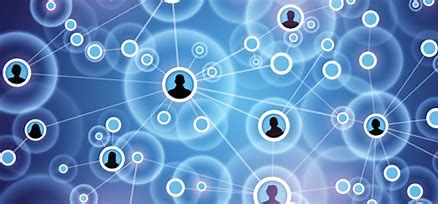 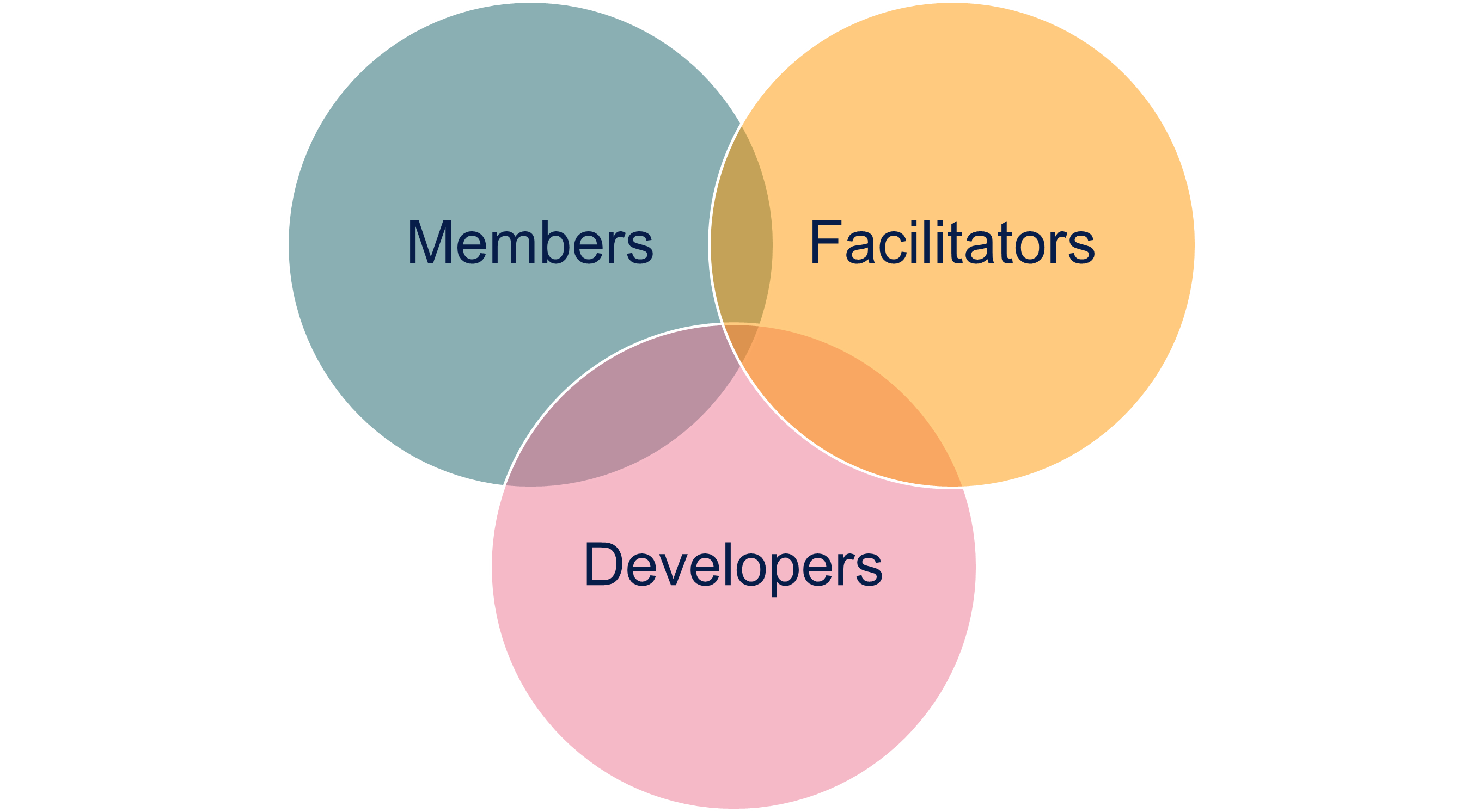 Innovation events and workshops to attend
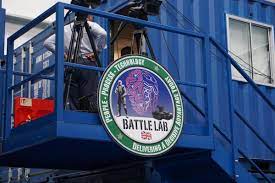 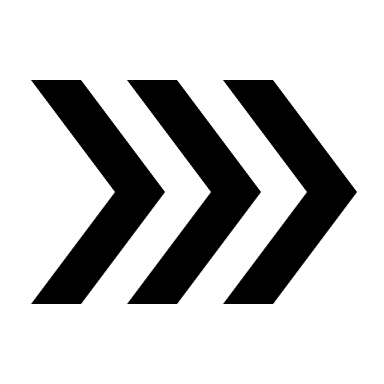 Have your ideas heard
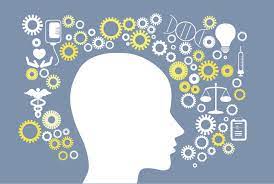 Apply for innovation funding
Access training and innovation process content
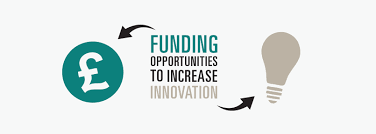 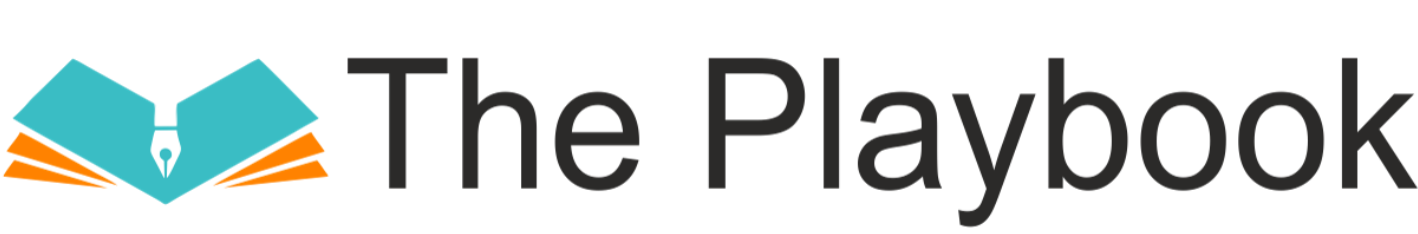 OFFICIAL
The ICN – Member Level
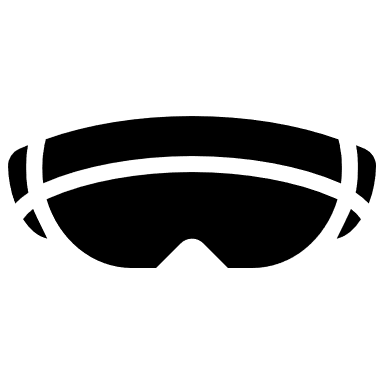 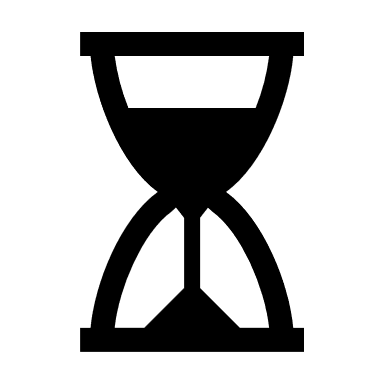 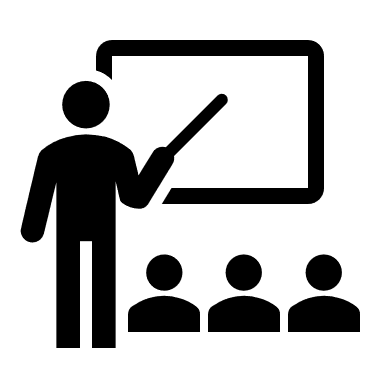 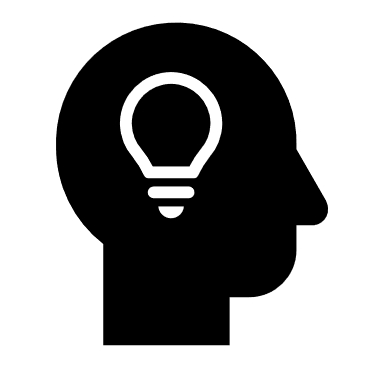 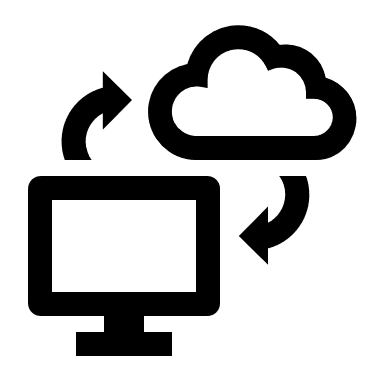 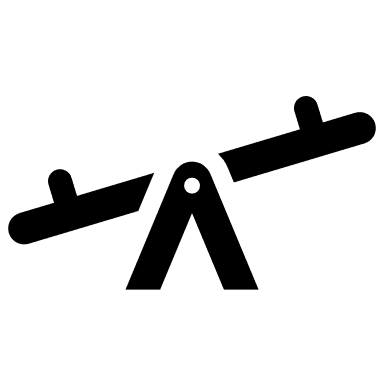 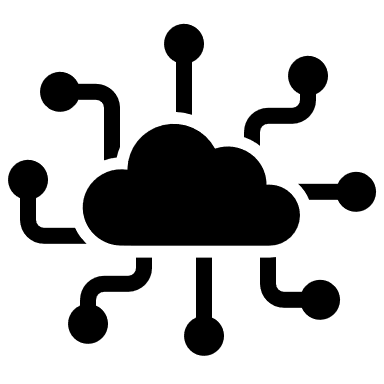 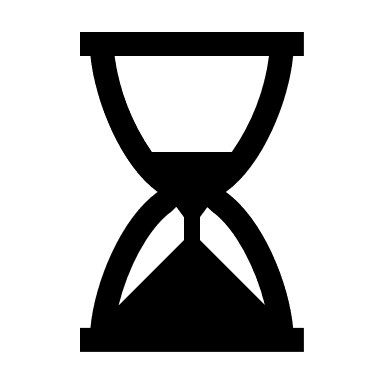 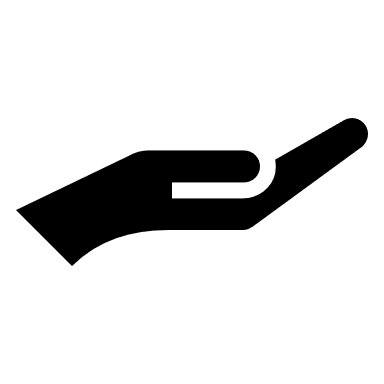 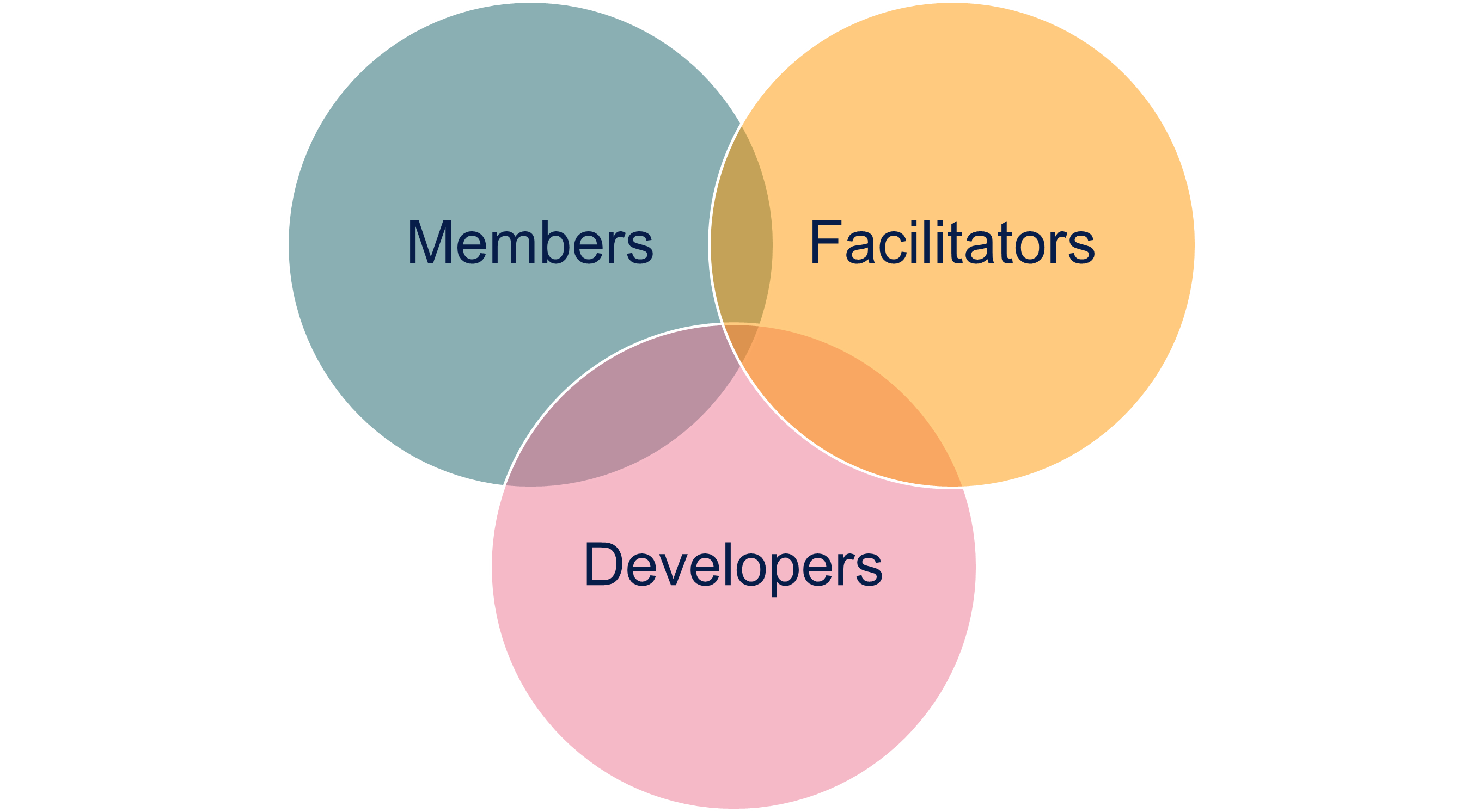 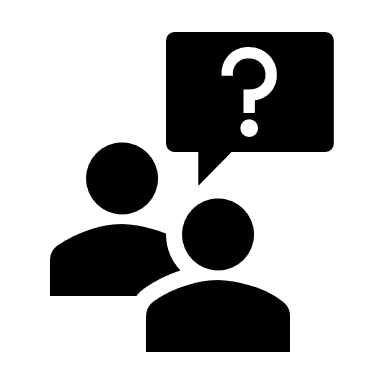 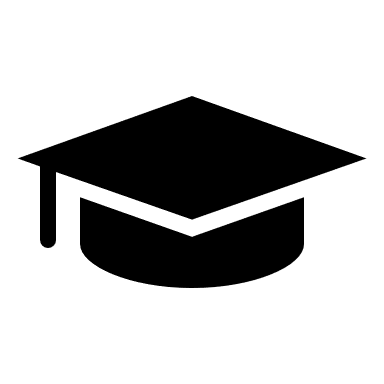 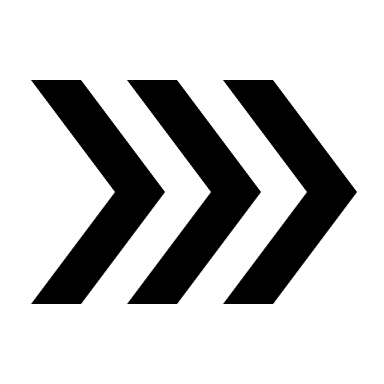 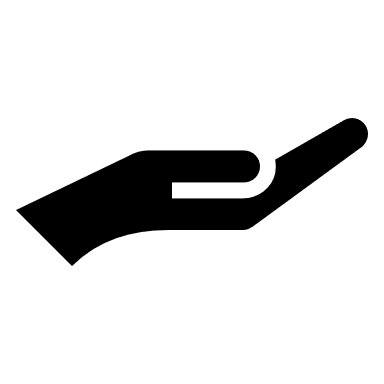 Passionate about innovation and tech
Keen to learn/seeking support
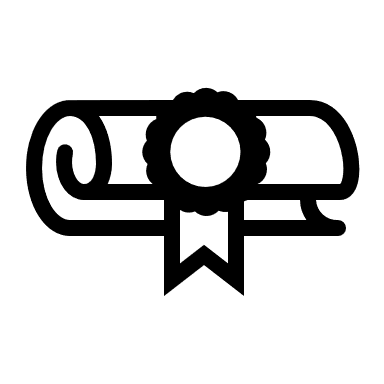 Flexible Commitment
Gain working practitioner PDSF
OFFICIAL
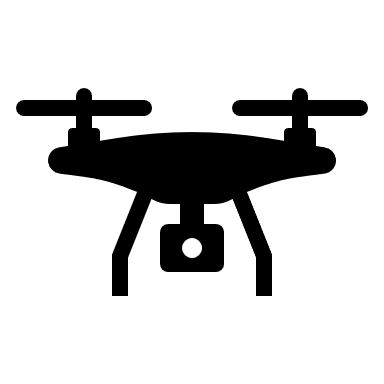 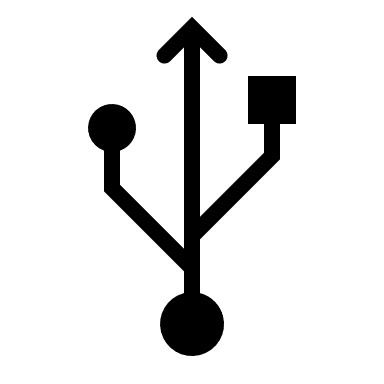 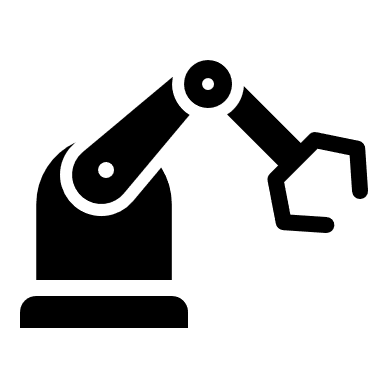 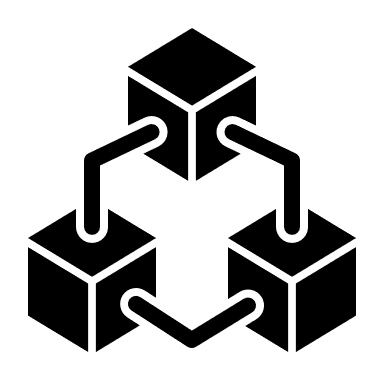 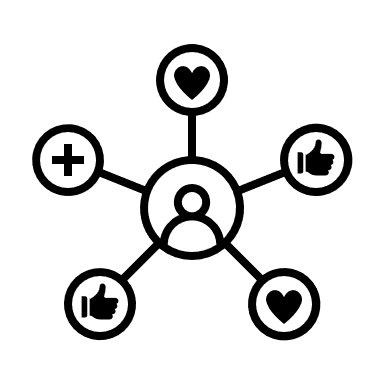 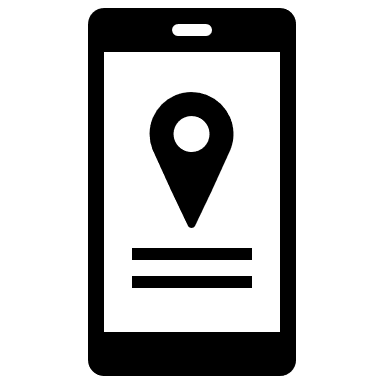 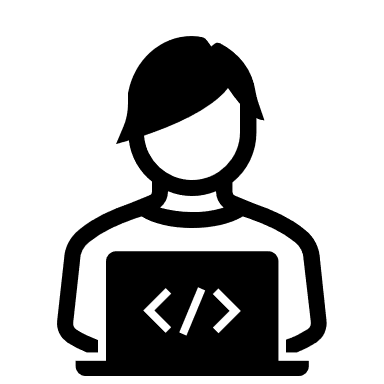 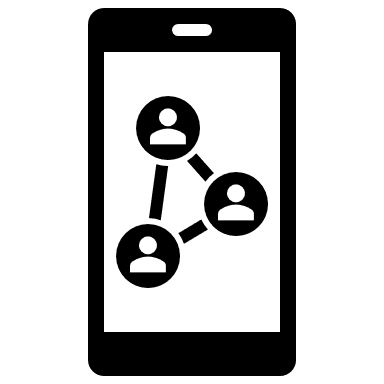 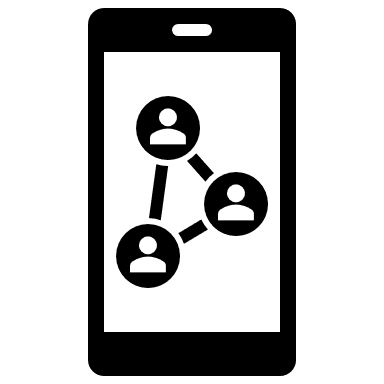 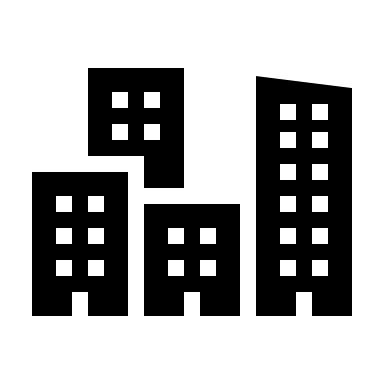 The ICN – Facilitator Level
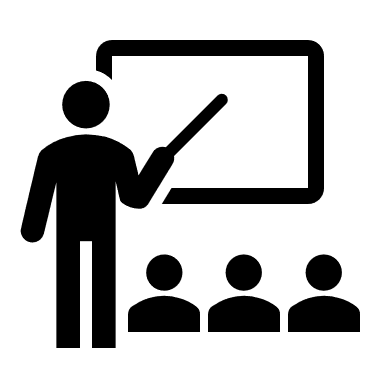 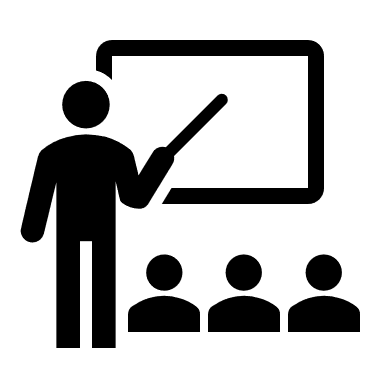 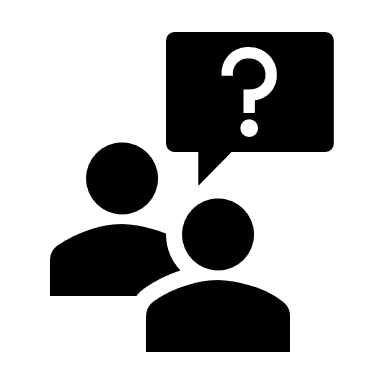 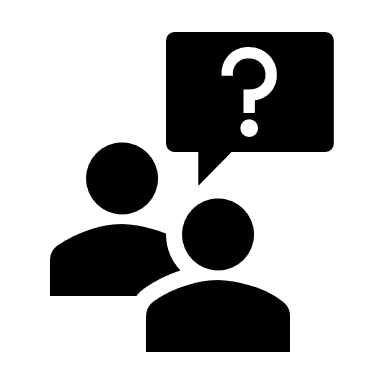 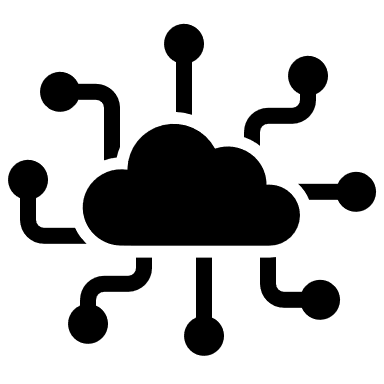 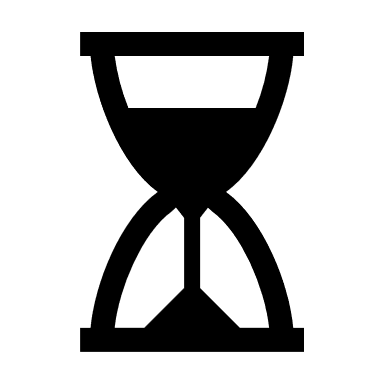 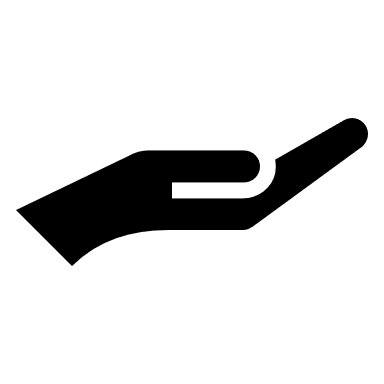 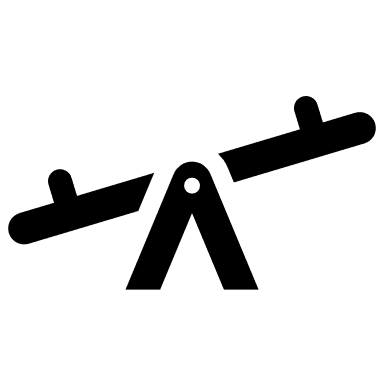 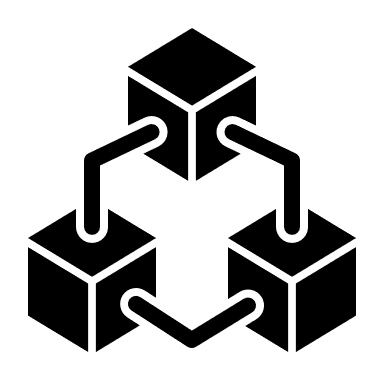 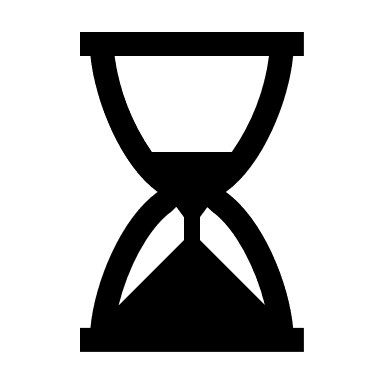 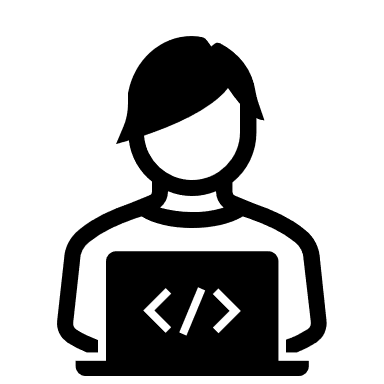 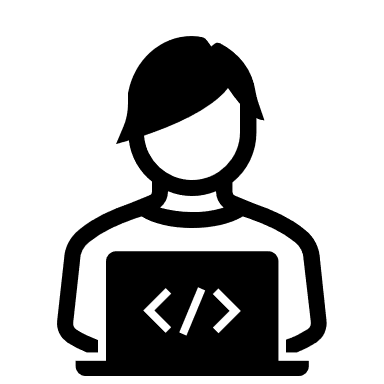 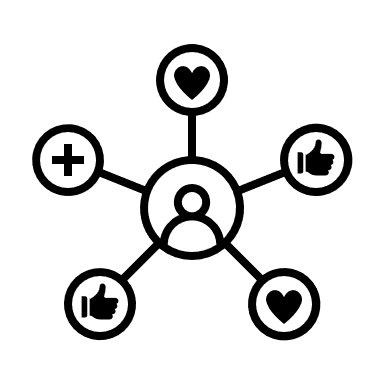 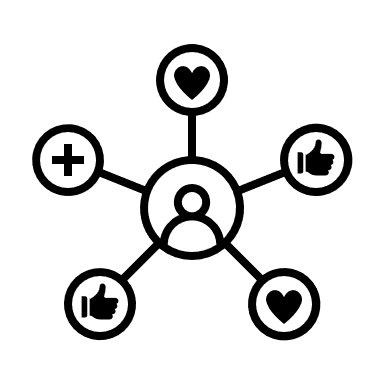 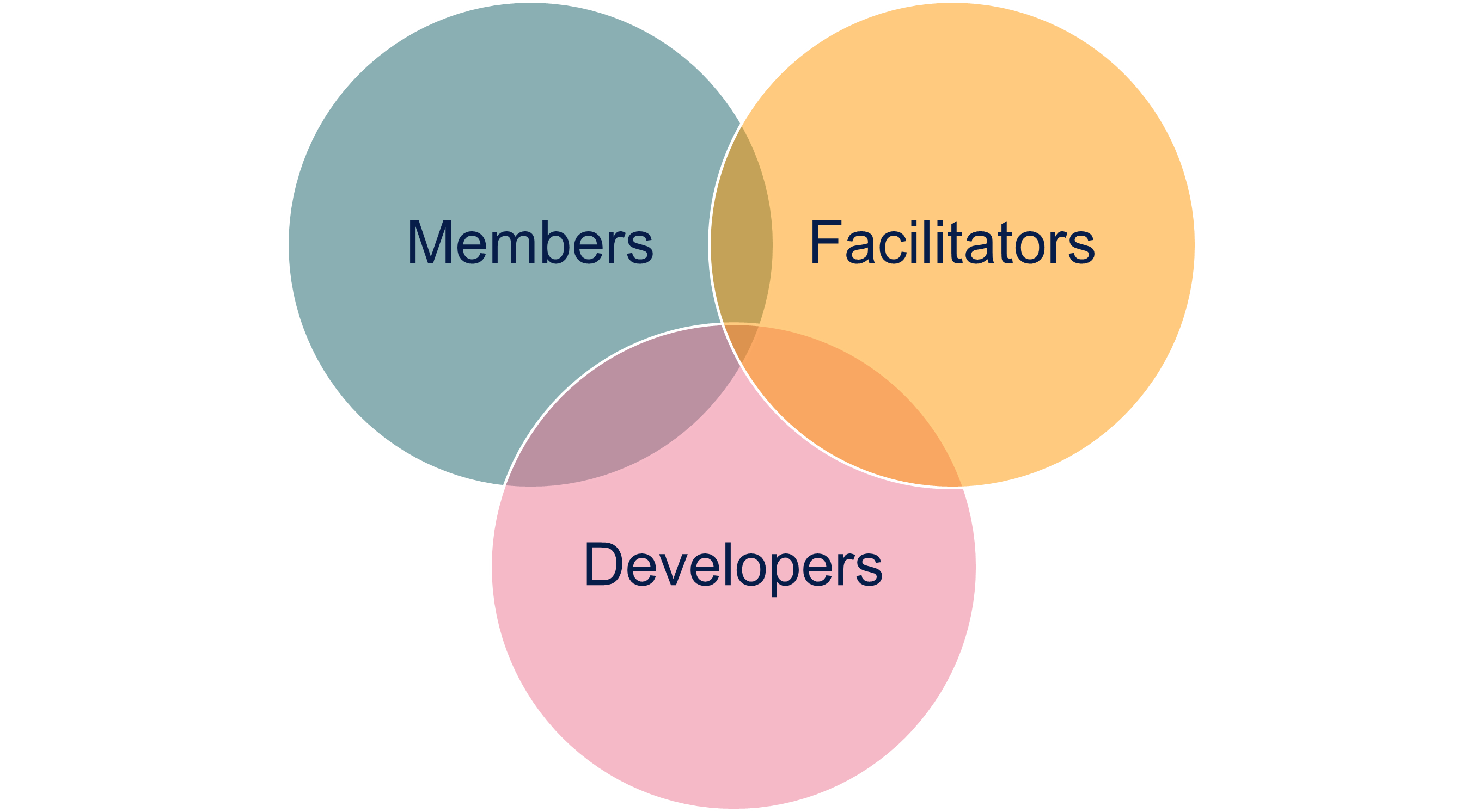 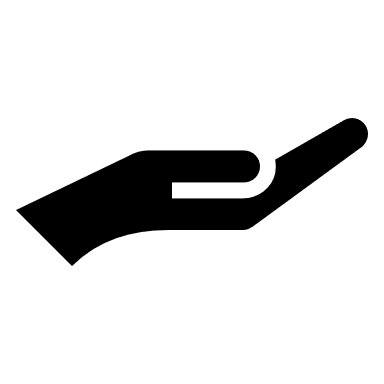 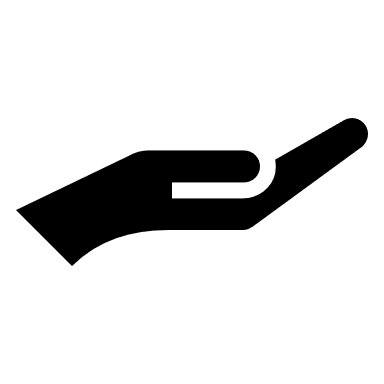 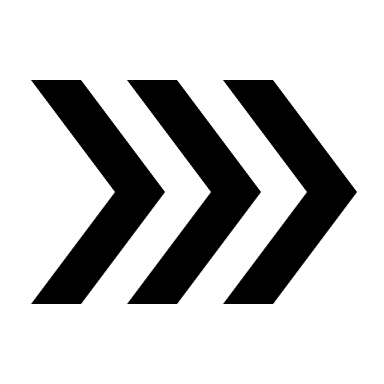 Link to industry and academia
Direct support with 
networks or expertise
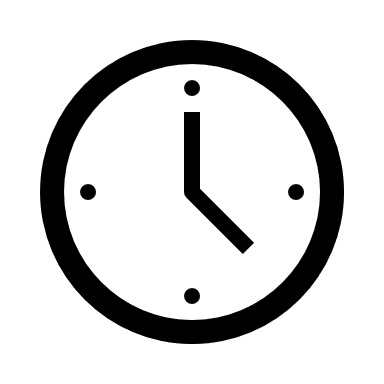 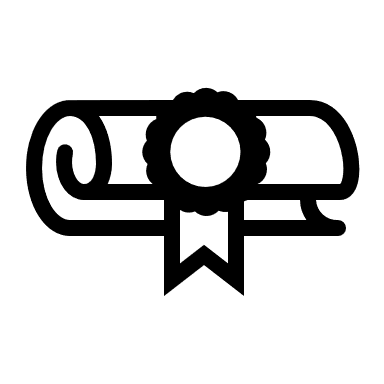 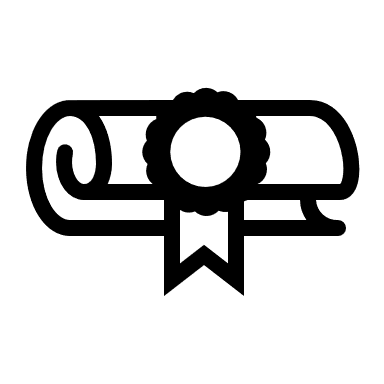 Flexible Commitment
Are practitioner/experienced practitioner
1-2 hours a week
OFFICIAL
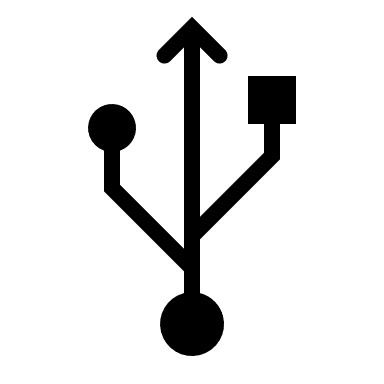 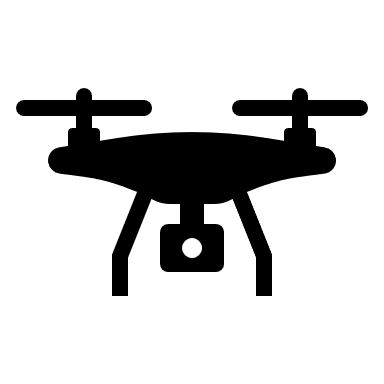 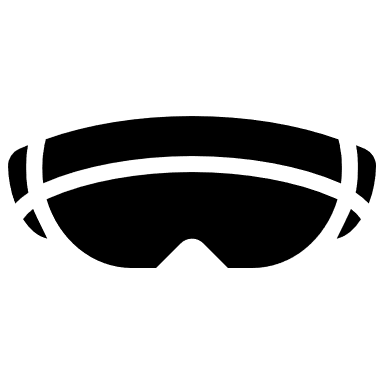 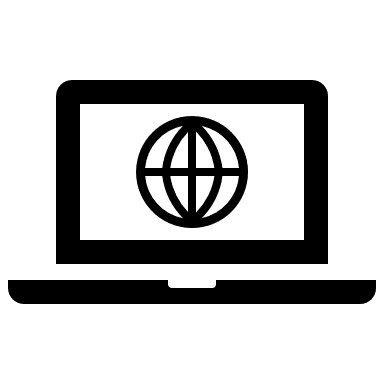 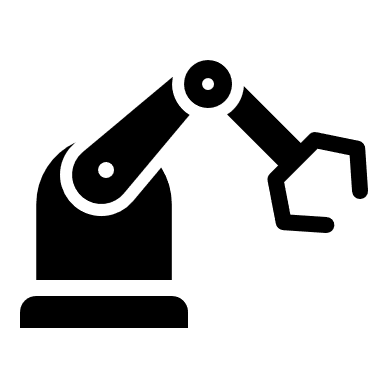 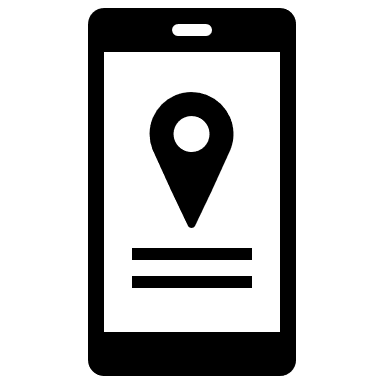 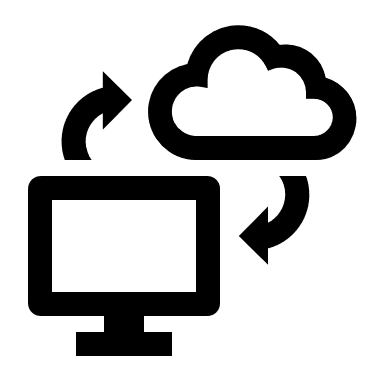 The ICN – Developer Level
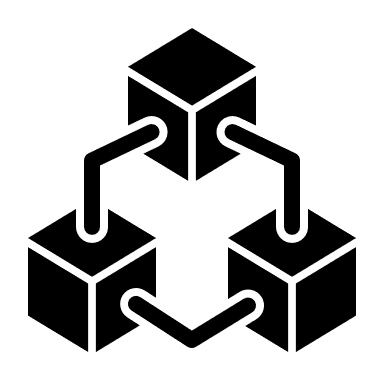 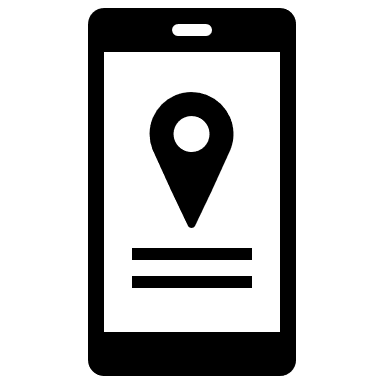 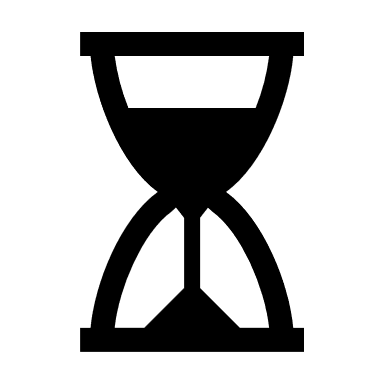 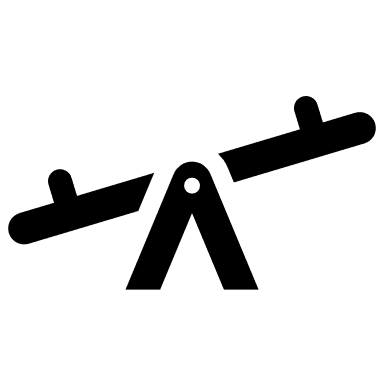 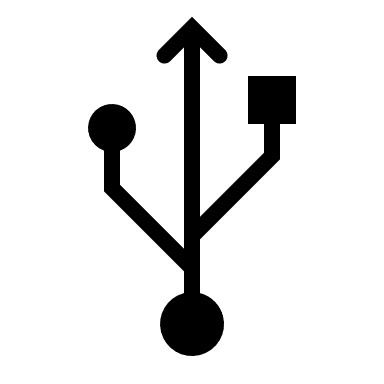 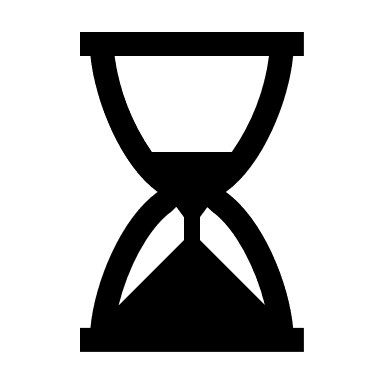 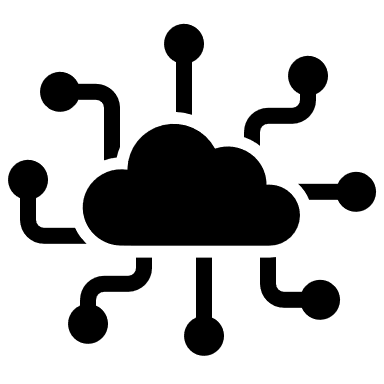 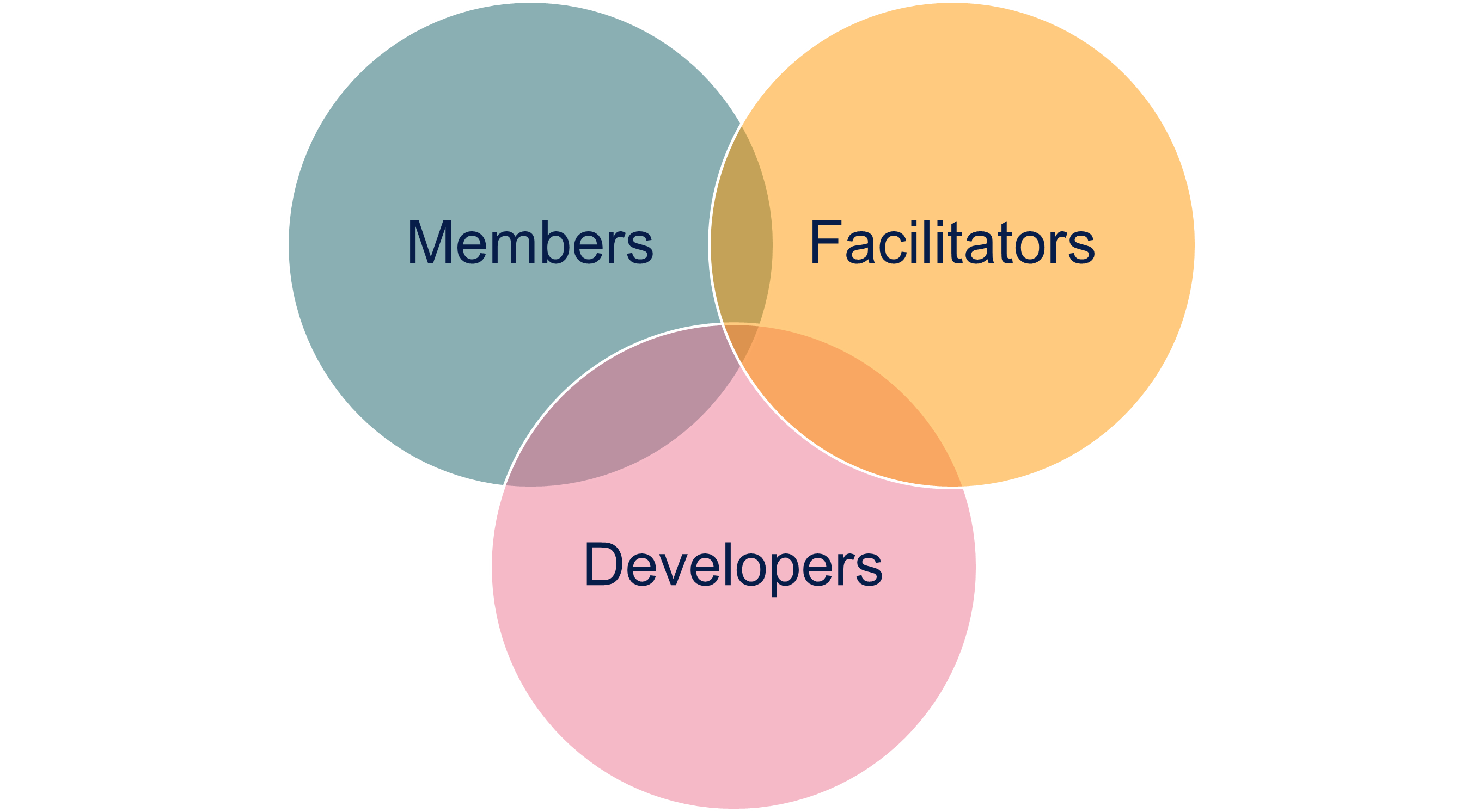 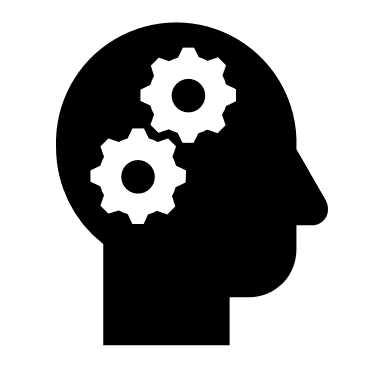 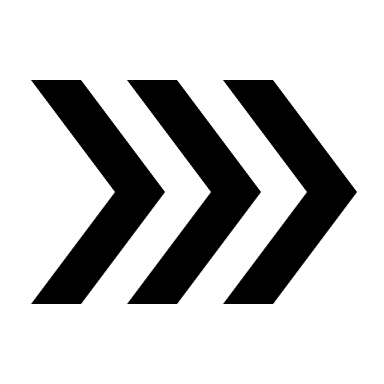 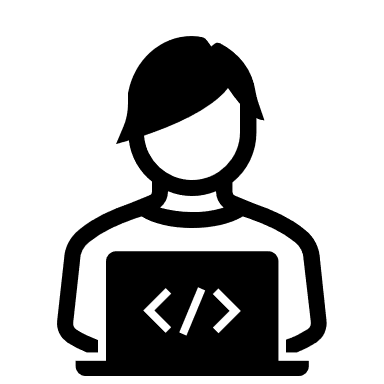 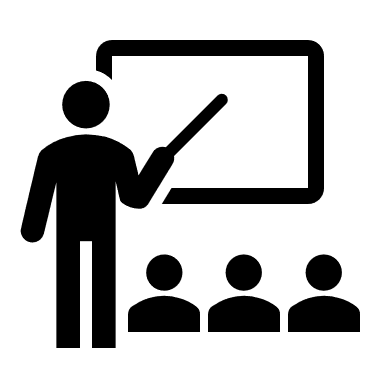 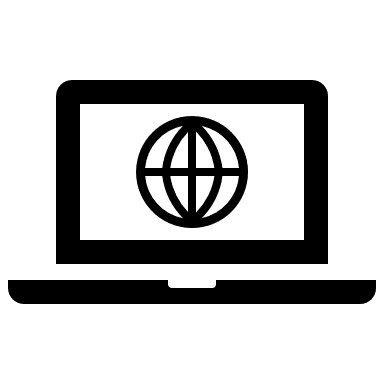 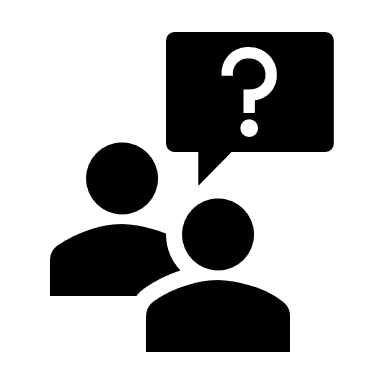 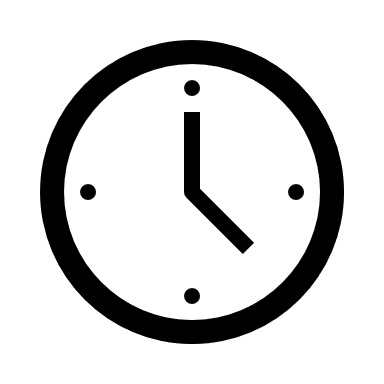 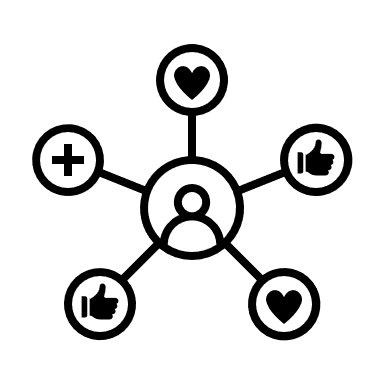 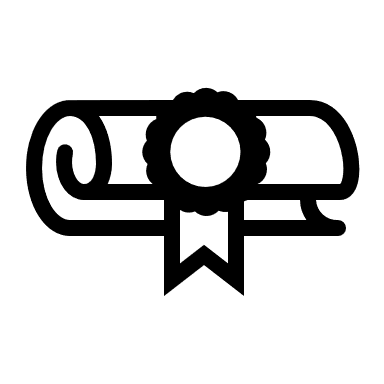 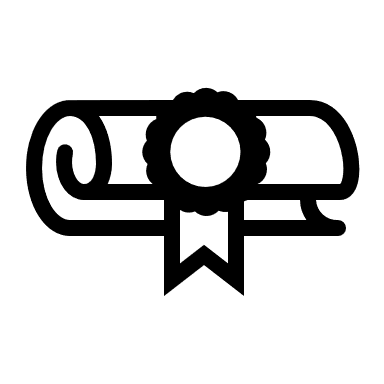 Flexible Commitment
Are an experienced practitioner
Or have hard skills
 in a development area
 i.e. low-code app building
1-2 hours a week
develop products, support existing services 
and explore opportunities for collaboration
OFFICIAL
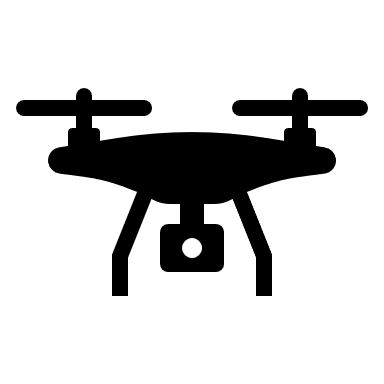 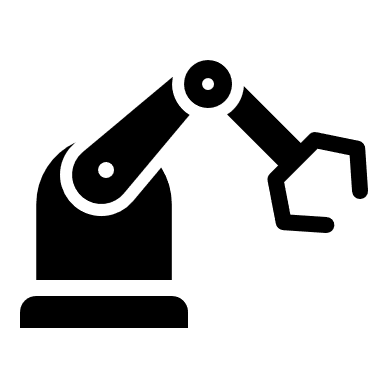 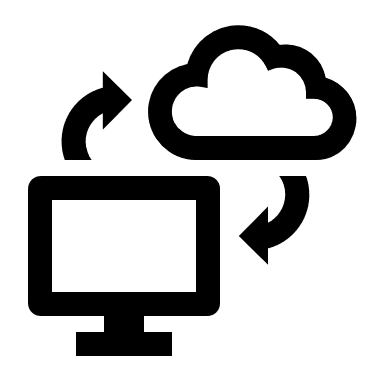 How to get involved?
For UK MOD personnel sign up via MS forms on Defnet. Search Innovation Champions Network.
For international Partners or Industry. Contact Steven.reilly843@mod.gov.uk ICN Chair, Aleksander.Loesch100@mod.gov.uk ICN deputy Chair,
    Sarah.westlake105@mod.gov.uk
   ICN Strategic engagement Lead
OFFICIAL
“If I had an hour to solve a problem I'd spend 55 minutes thinking about the problem and 5 minutes thinking about solutions.”
Albert Einstein
OFFICIAL
[Speaker Notes: As we conclude I will leave you with the above quote as its how we will develop going forward by connecting with you we will enable the conditions to explore our problems taking our time to get to the root causes and collaborating to create new solutions that really make a difference and serve your needs. 

Any questions?]